Exercício comentado...
Atividade (4)
Teorias atômicas
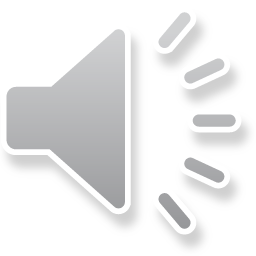 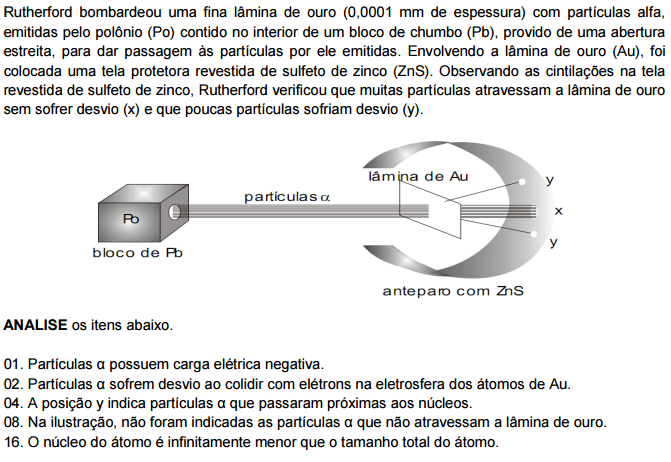 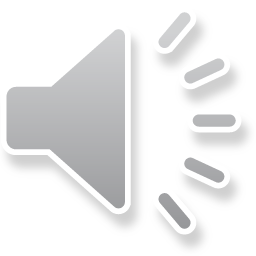 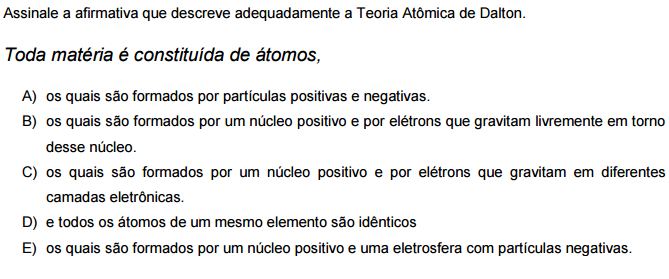 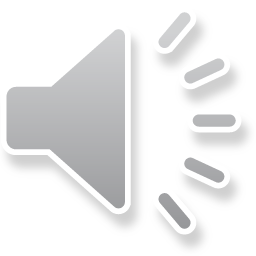